The Kentucky Pregnancy Risk Assessment Monitoring System (PRAMS) and the relationship between participant pregnancy intent and behaviors
Kentucky Department for Public Health, Division of Maternal and Child Health (MCH)
James Cousett, MPH
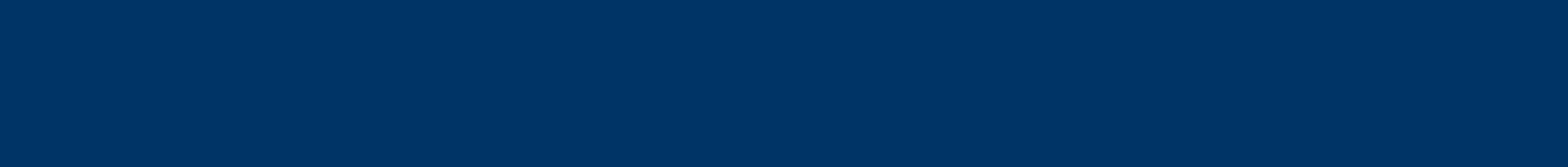 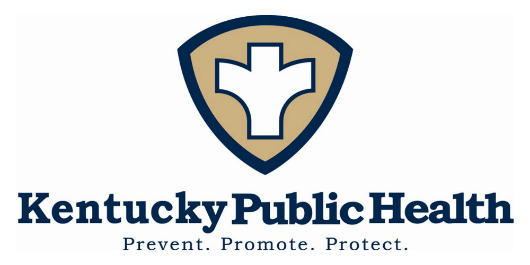 Introduction
The initial weeks of pregnancy are a meaningful time in infant development.  Many women are unable to recognize they are pregnant for several weeks into conception.  During this time it is important for the cessation of adverse behaviors such as smoking, drinking, and substance abuse.
Background
Additional takeaways
Kentucky PRAMS data is the first major source of information to offer retrospective analysis of mother’s pregnancy intent. More than half of all Kentucky mothers have unintended pregnancies, and are likely receiving care late as a result.
-Mothers that intended pregnancy are significantly more likely to breastfeed their infant, and to receive prenatal care visits during the first trimester (p<.05).
-Families seem to romanticize pregnancy, they do not mind it, but are not planning for it.  One in four mothers report not planning for pregnancy but being okay with it.
-Aversion to contraceptives is based less on access and cost, and more on individual desire.  Only 1% of this sample report not being able to afford contraceptives as a barrier.
-The concern of unintended pregnancy is not limited to teen births.  The majority in this sample occur across ages 20-29.